Муниципальное бюджетное общеобразовательное учреждение лицей №8 
г.о. Солнечногорск
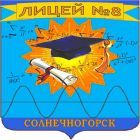 «Использование приложений 
«Альт Образование» 
при обучении математике в основной школе»
учитель математики 
первой квалификационной категории
Круглова Дарья Дмитриевна
Цели и задачи проекта
Актуальность данного проекта заключается в необходимости совершенствования пространственного мышления  у обучающихся, так как сложившаяся в педагогической практике ситуация позволяет констатировать,  что развитие пространственного мышления у школьников не соответствует современным требованиям .
Цель проекта: 
продемонстрировать преимущество использования приложений «Альт образование», направленных на развитие пространственного мышления обучающихся при решении математических задач;
Задачи проекта:
провести сравнительный анализ материала учебников математики на предмет возможности использования заявленного программного обеспечения; 
применить при решении учебных задач программы-приложения Kalgebra, Geomviev, Geogebra;
Приложения «Альт образование»
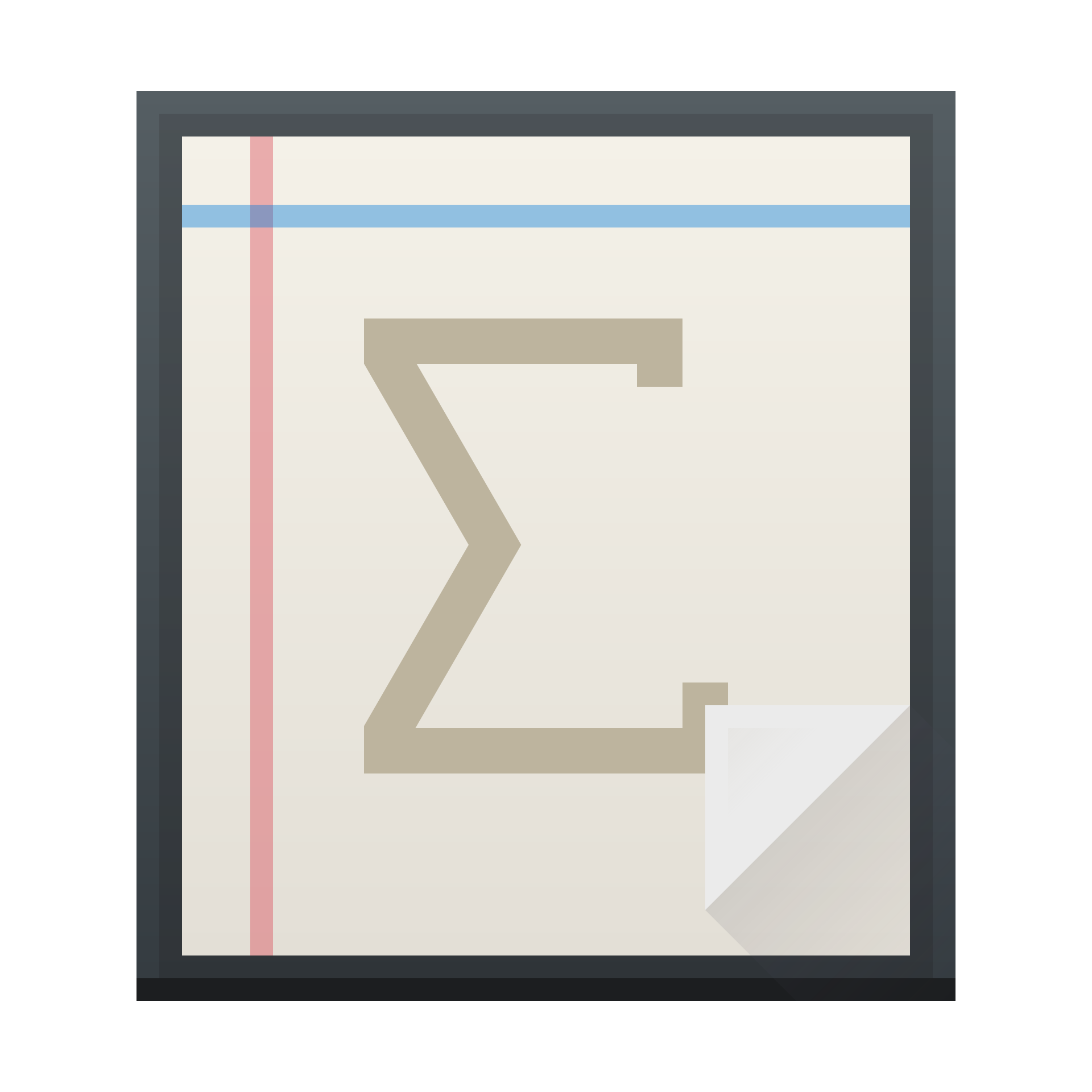 KAlgebra — полнофункциональный графический алгебраический калькулятор. Он позволяет создавать различного типа 2D и 3D графики, производить простые и средней сложности математические и алгебраические вычисления, может выполнять арифметические и логические действия.
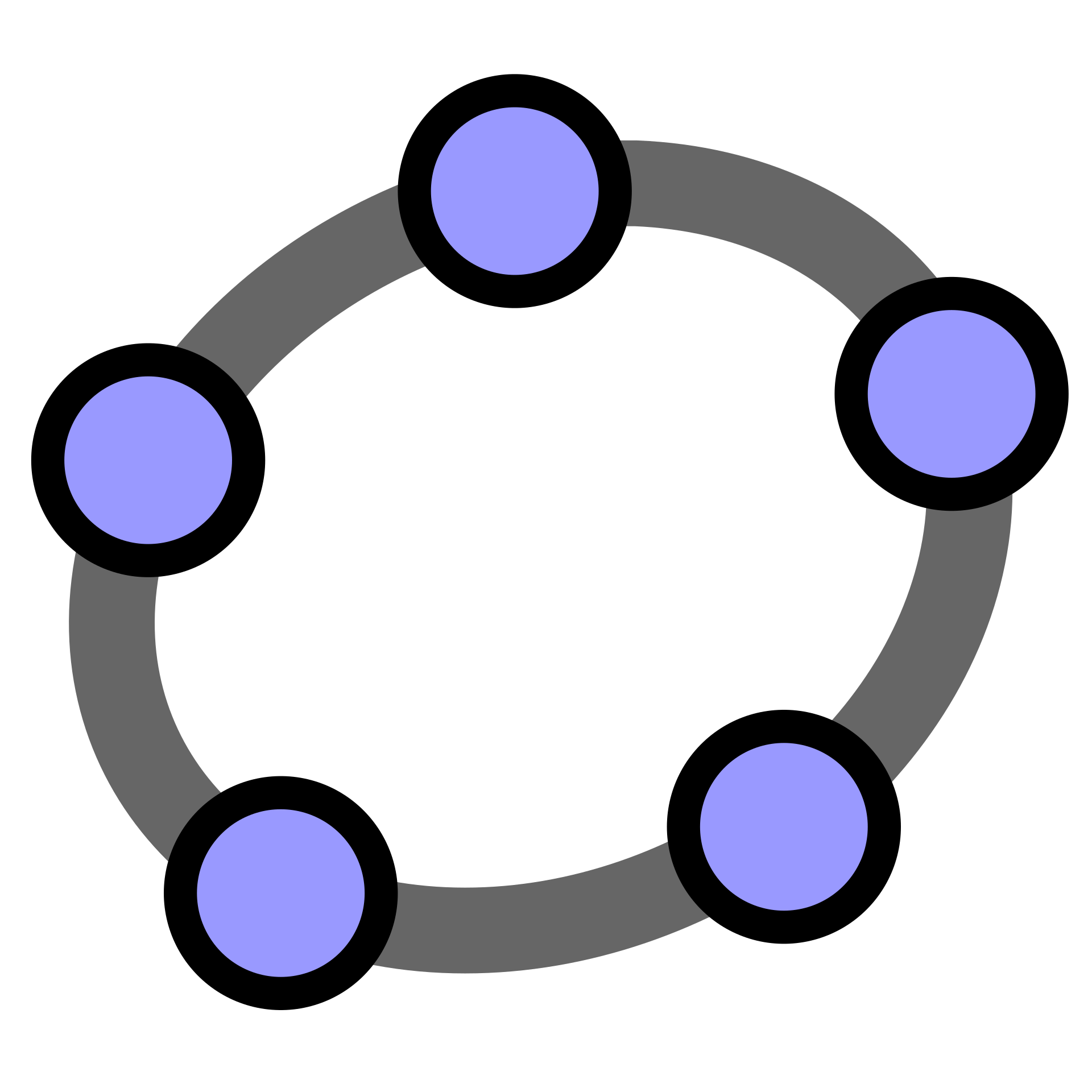 GeoGebra — это динамическая математическая программа для всех уровней образования, включающая в себя геометрию, алгебру, таблицы, графы, статистику и арифметику, в одном пакете. Программа предусматривает возможность работы с функциями (построение графиков, вычисление корней, экстремумов, интегралов т. д.) за счёт команд встроенного языка.
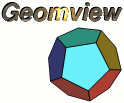 Geomview — это интерактивная геометрическая программа, которая предназначена для математических исследований и образования. В частности, geomview может показывать предметы, как в гиперболическом и сферическом пространстве, так и в Евклидовом.
Анализ содержания тем в учебниках алгебры и геометрии
5 класс:Глава 1. Натуральные числа: прямая, отрезок, луч; прямоугольник.Глава 2. Обыкновенные дроби: окружность и круг.Глава 3. Геометрические фигуры: биссектриса угла; треугольник; свойства треугольников.Глава 5. Геометрические тела: прямоугольный параллелепипед

6 класс:
Глава 1. Положительные и отрицательные числа. Координаты: поворот и центральная симметрия; положительные и отрицательные числа, координатная прямая; параллельность прямых; числовые выражения, содержащие знаки «+» и «−»; расстояние между точками координатной прямой; координаты; координатная плоскость.Глава 2. Преобразование буквенных выражений: окружность, длина окружности; круг, площадь круга; шар, сфера
7 класс :Глава 2. Функции: функции и их графики; линейная функция.

9 класс :Глава 1. Квадратичная функция: функции и их свойства; квадратичная функция и ее график; степенная функция, корень n-ой степени.Глава 2. Уравнения и неравенства с одной переменной.

7-9 классы (геометрия):Глава 1. Начальные геометрические сведения: измерение углов; перпендикулярные прямые.Глава 2. Треугольники: медианы, биссектрисы и высоты треугольника.Глава 5. Четырехугольники.Глава 8. Окружность: касательная к окружности; вписанная и описанная окружности.Глава 9. Векторы.Глава 12. Длина окружности и площадь круга: правильные многоугольники.Глава 14. Начальные сведения из стереометрии: многогранники, тела и поверхности вращения.
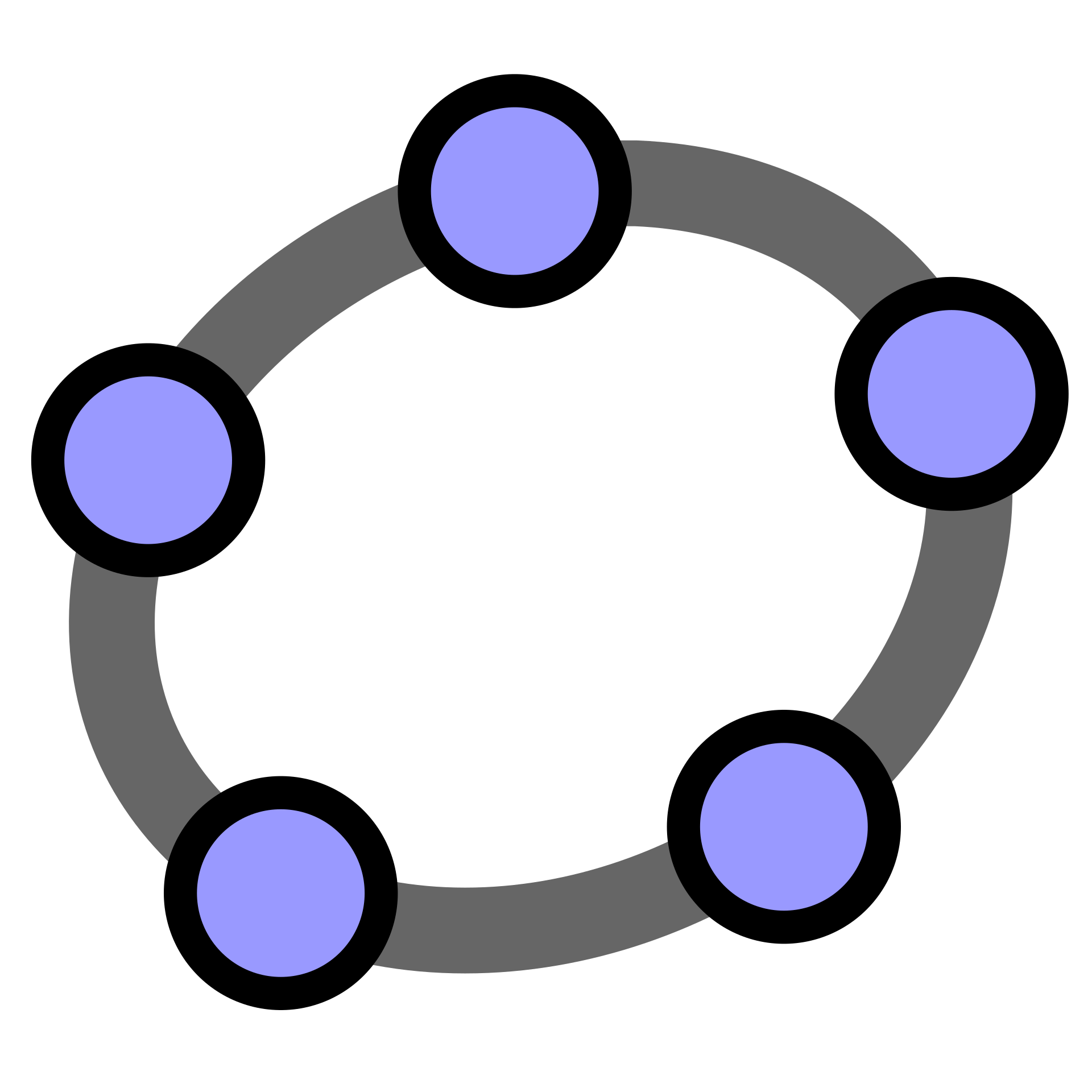 Geogebra
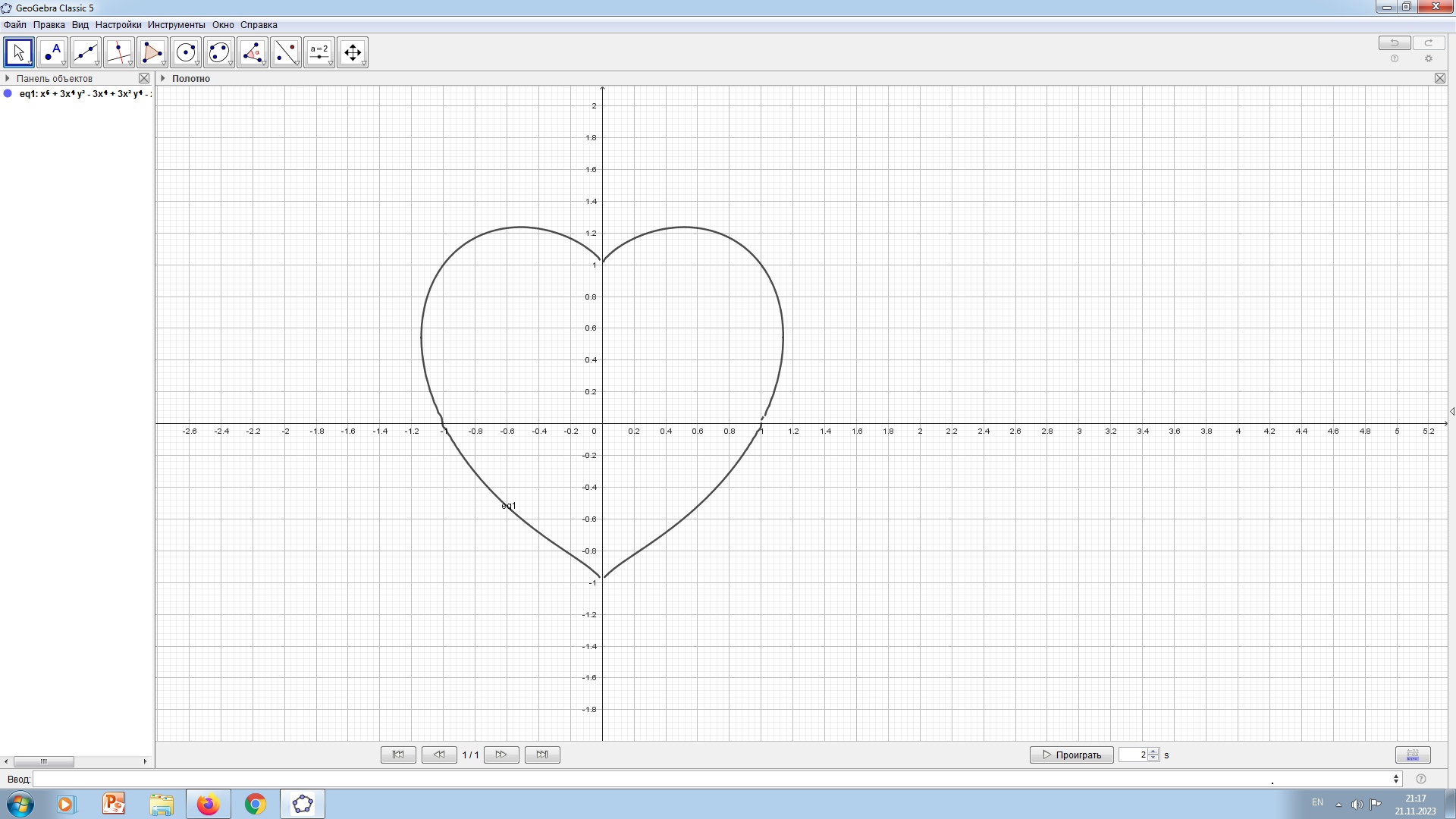 К преимуществам системы относятся: 
динамичность программы;
простой и понятный пользовательский интерфейс; 
доступность на многих языках для миллионов пользователей по всему миру; 
возможность установки программы на множества устройств; 
возможность делиться c другими пользователями моделями и разработками;
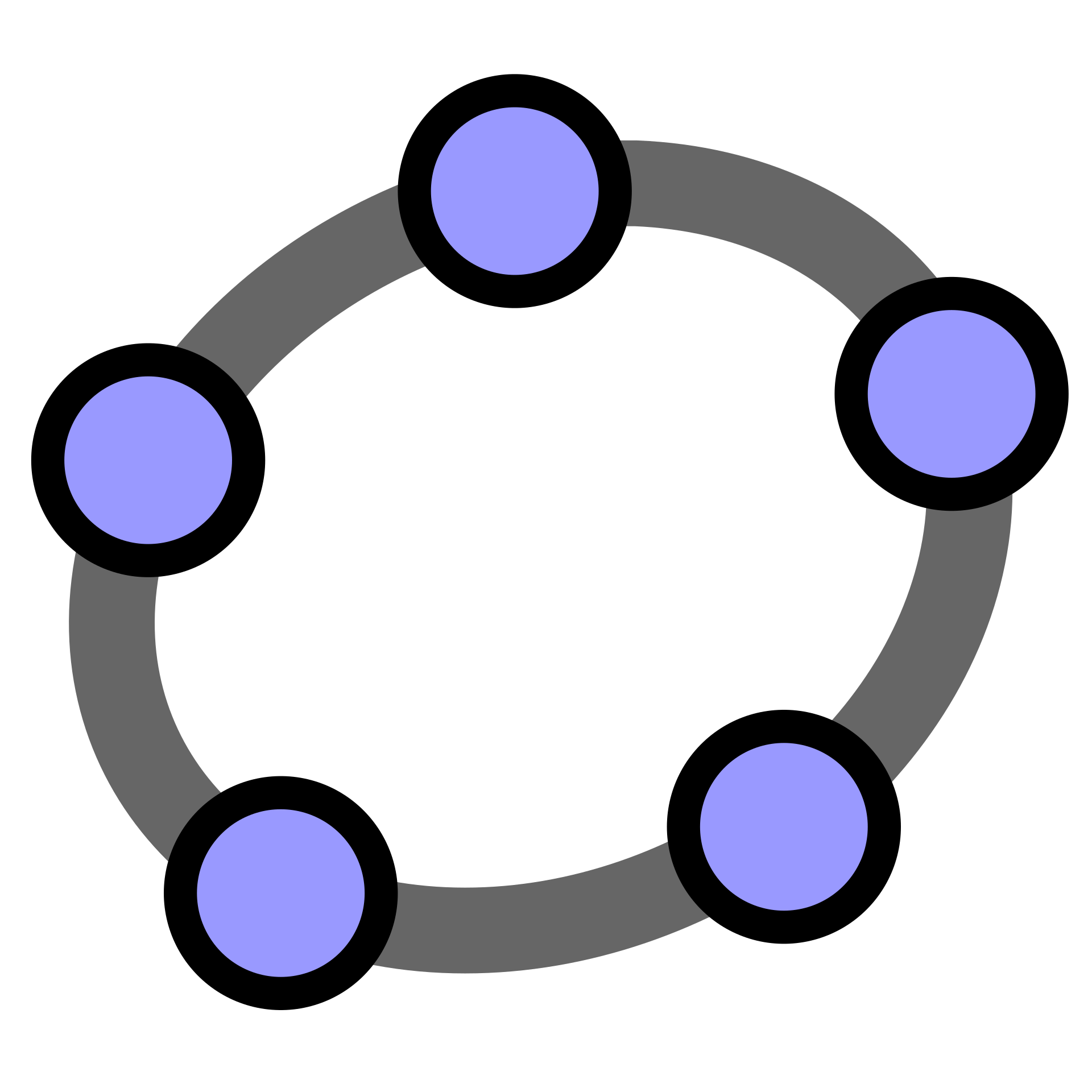 Geogebra
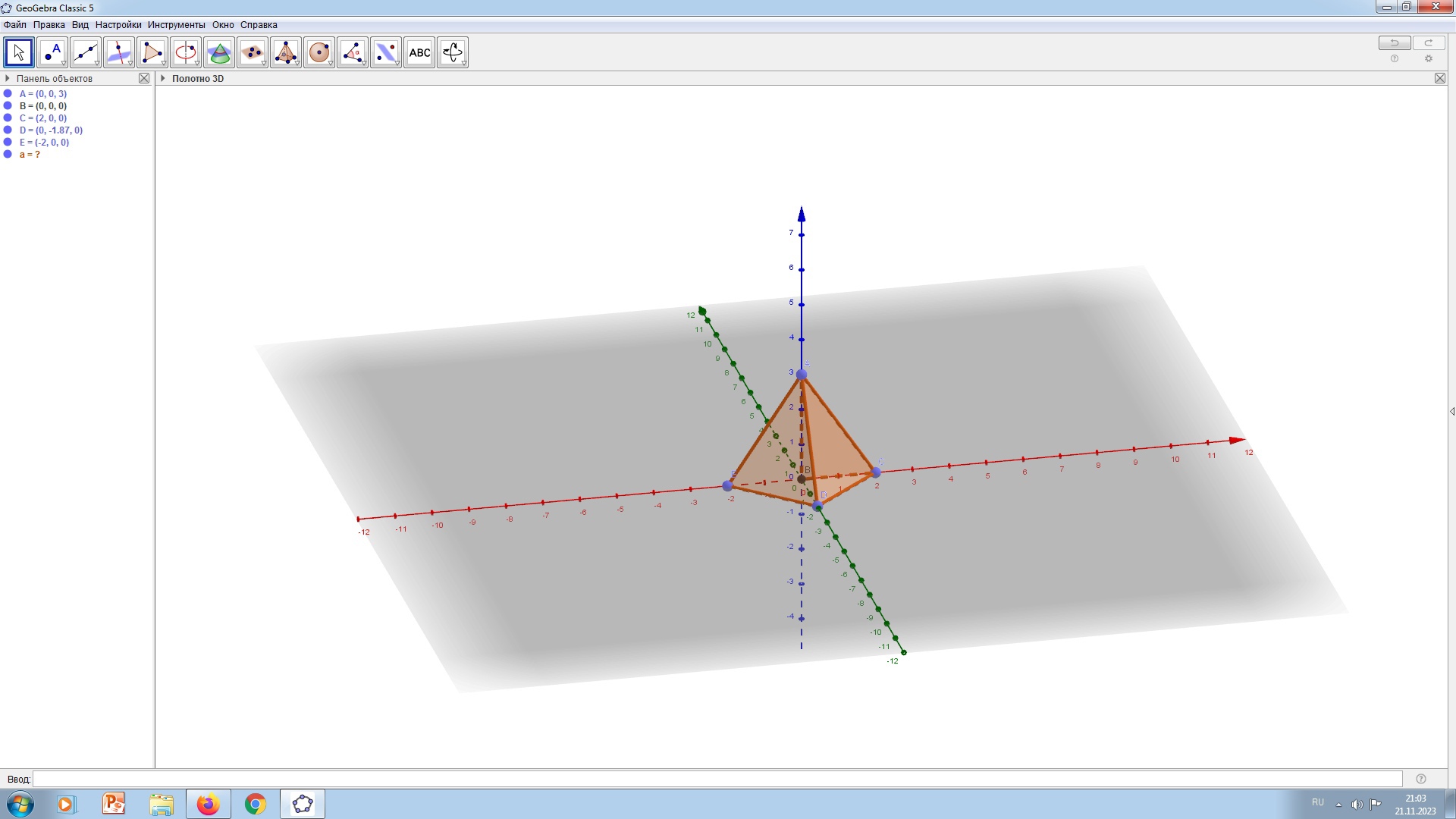 Систему используют для построения : 

построение графиков функций y = f (x); 
построение конических сечений ; 
конус произвольного вида; 
окружность по центру и точке на ней, по центру и радиусу, по трем точкам; 
эллипс – по двум фокусам и точке на кривой; 
парабола – по фокусу и директрисе; 
гипербола – по двум фокусам и точке на кривой; 
действия с матрицами; 
вычисления с комплексными числами; 
нахождение точек пересечения кривых;
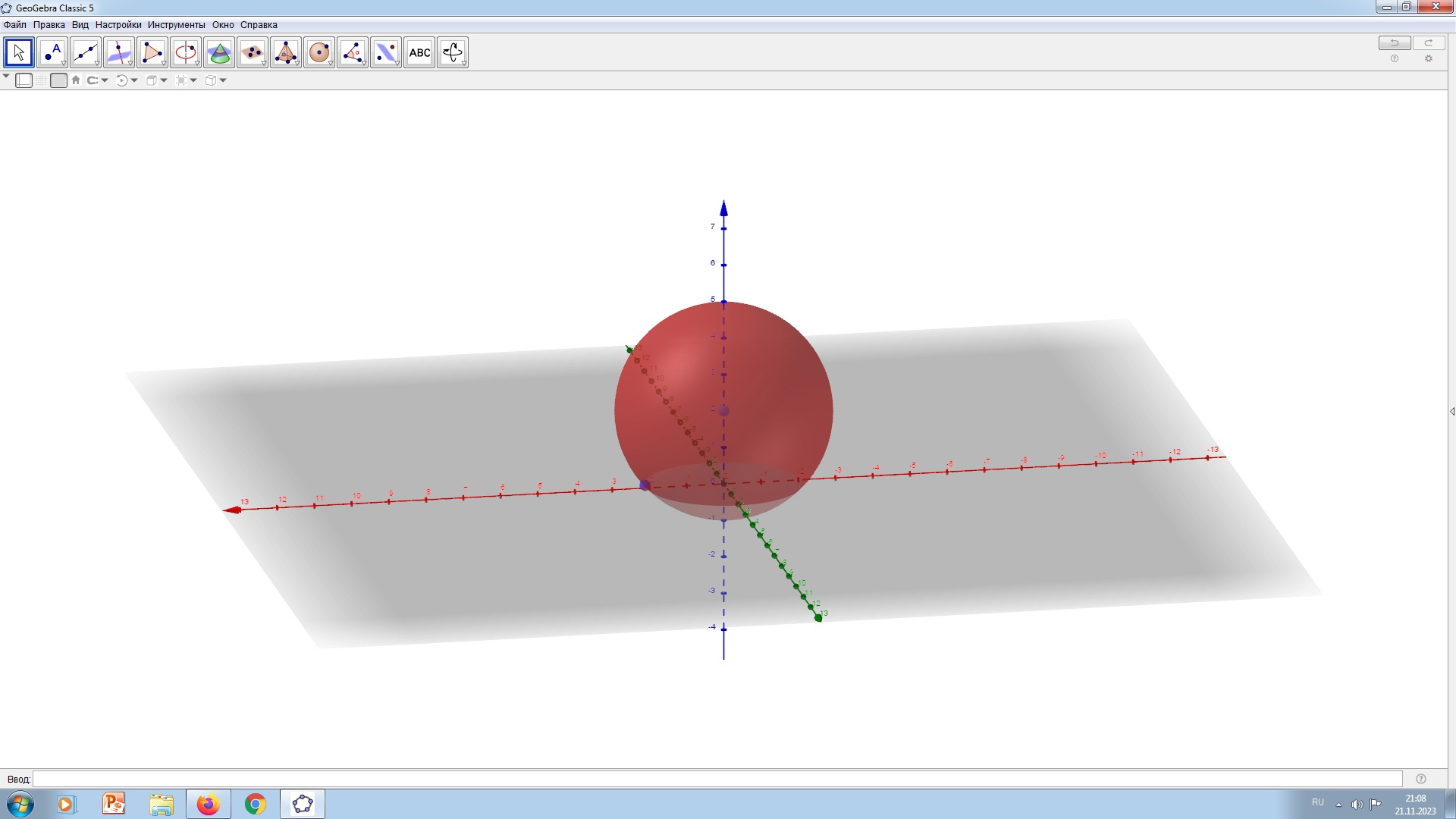 Пирамида
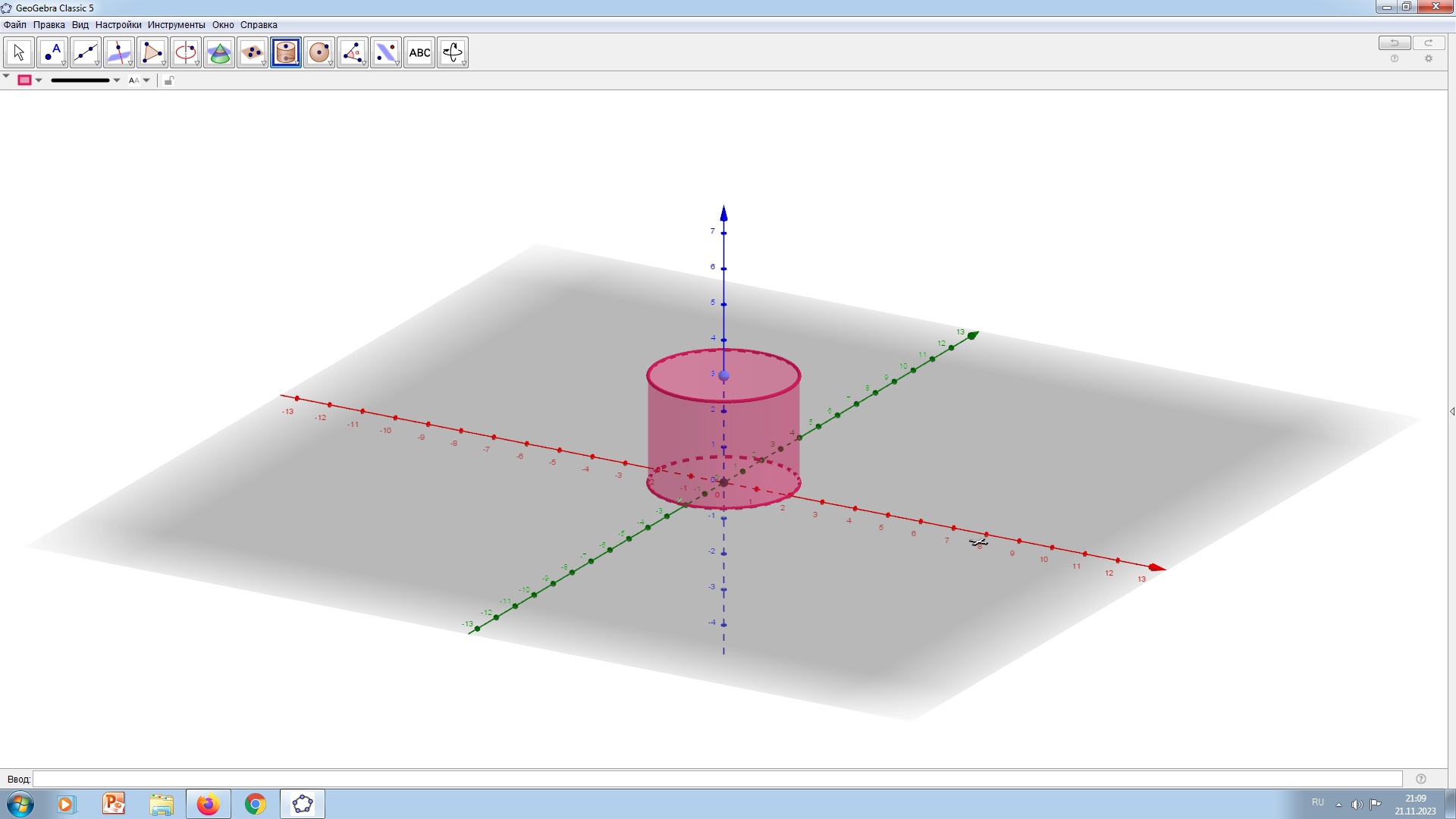 Шар
Цилиндр
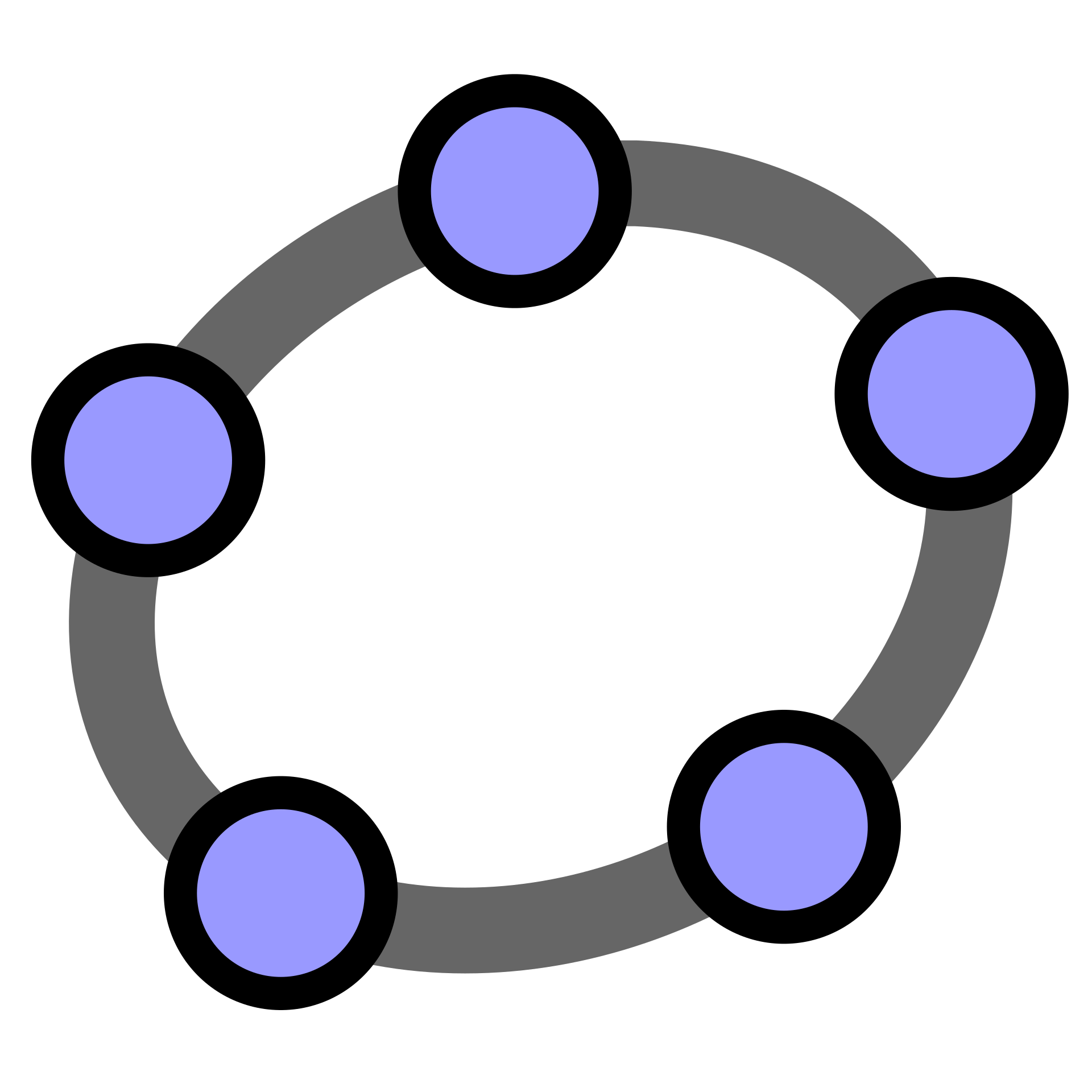 Geogebra
Класс: 5 
Тема учебного занятия: Прямоугольный параллелепипед, куб (3 часа)
Тип урока: Урок изучения нового материала.Место учебного занятия: раздел Наглядная геометрия. Тела и фигуры в пространстве. Урок в теме 2.
Цель урока: Создание условий для ознакомления обучающихся с прямоугольным параллелепипедом, кубом, их составными частями и свойствами.Планируемые результаты:
Распознавать параллелепипед, куб, использовать терминологию: вершина, ребро, грань, измерения, находить измерения параллелепипеда, куба.
Вычислять объём куба, параллелепипеда по заданным измерениям, пользоваться единицами измерения объёма.Решать несложные задачи на измерение геометрических величин в практических ситуациях.
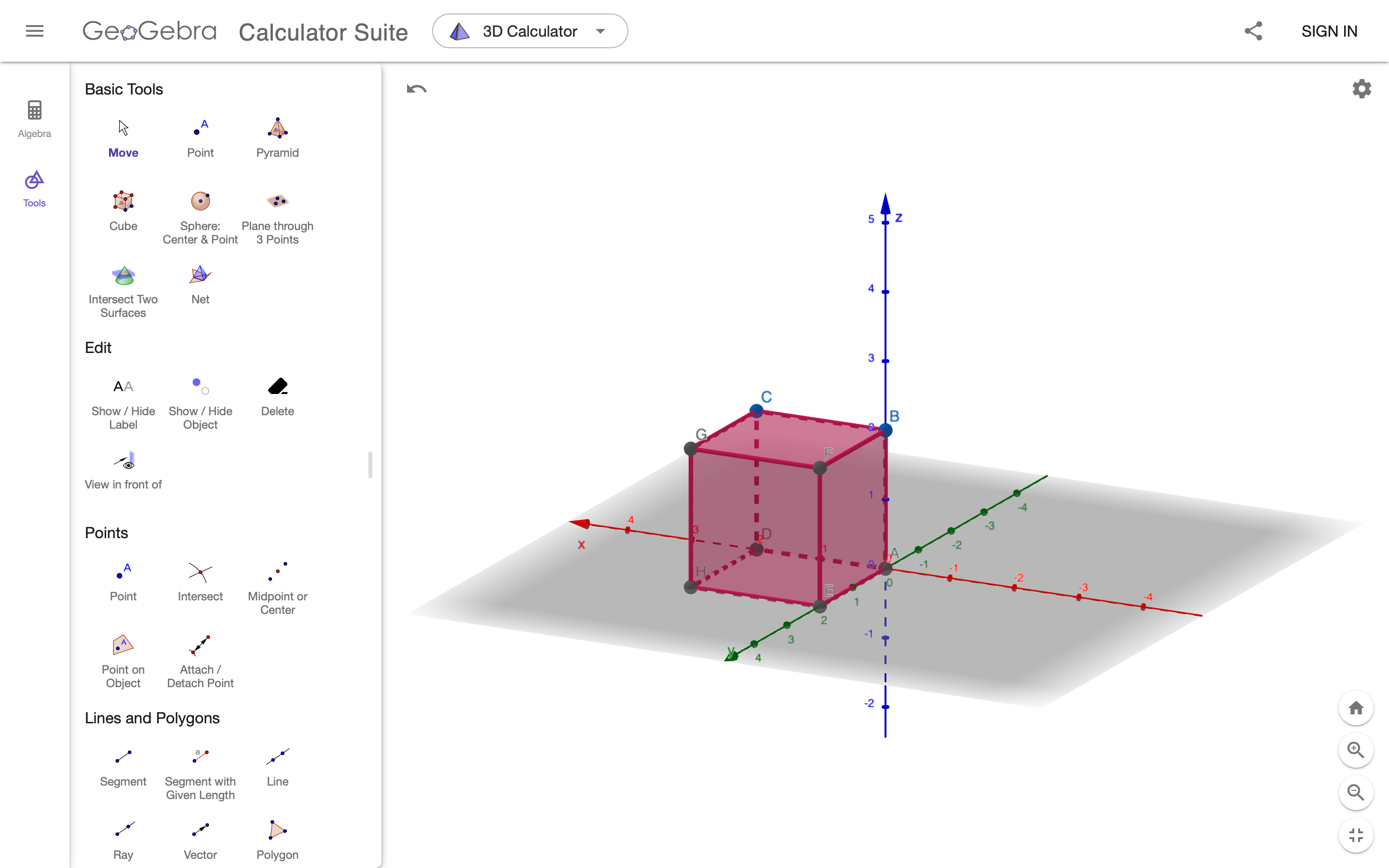 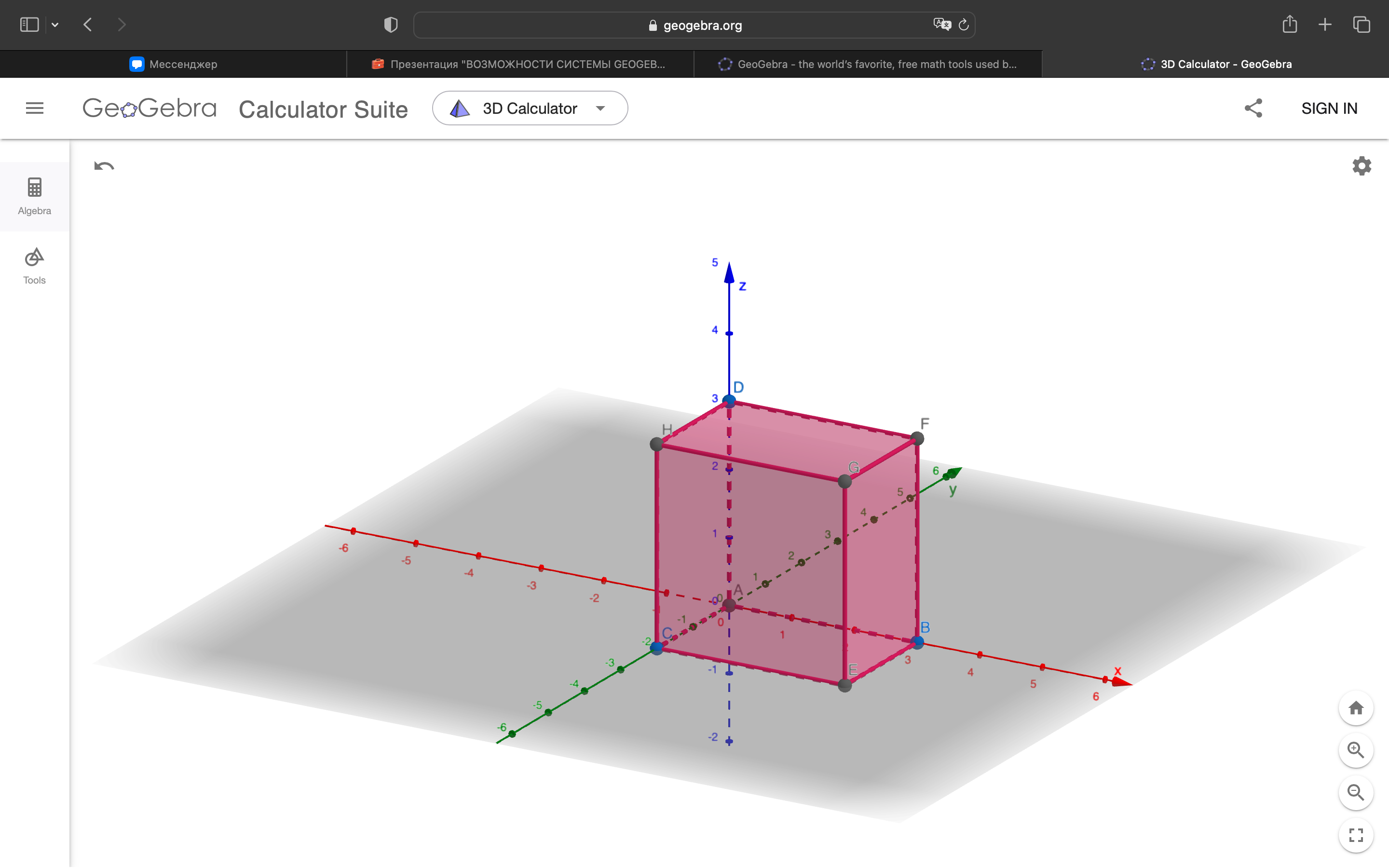 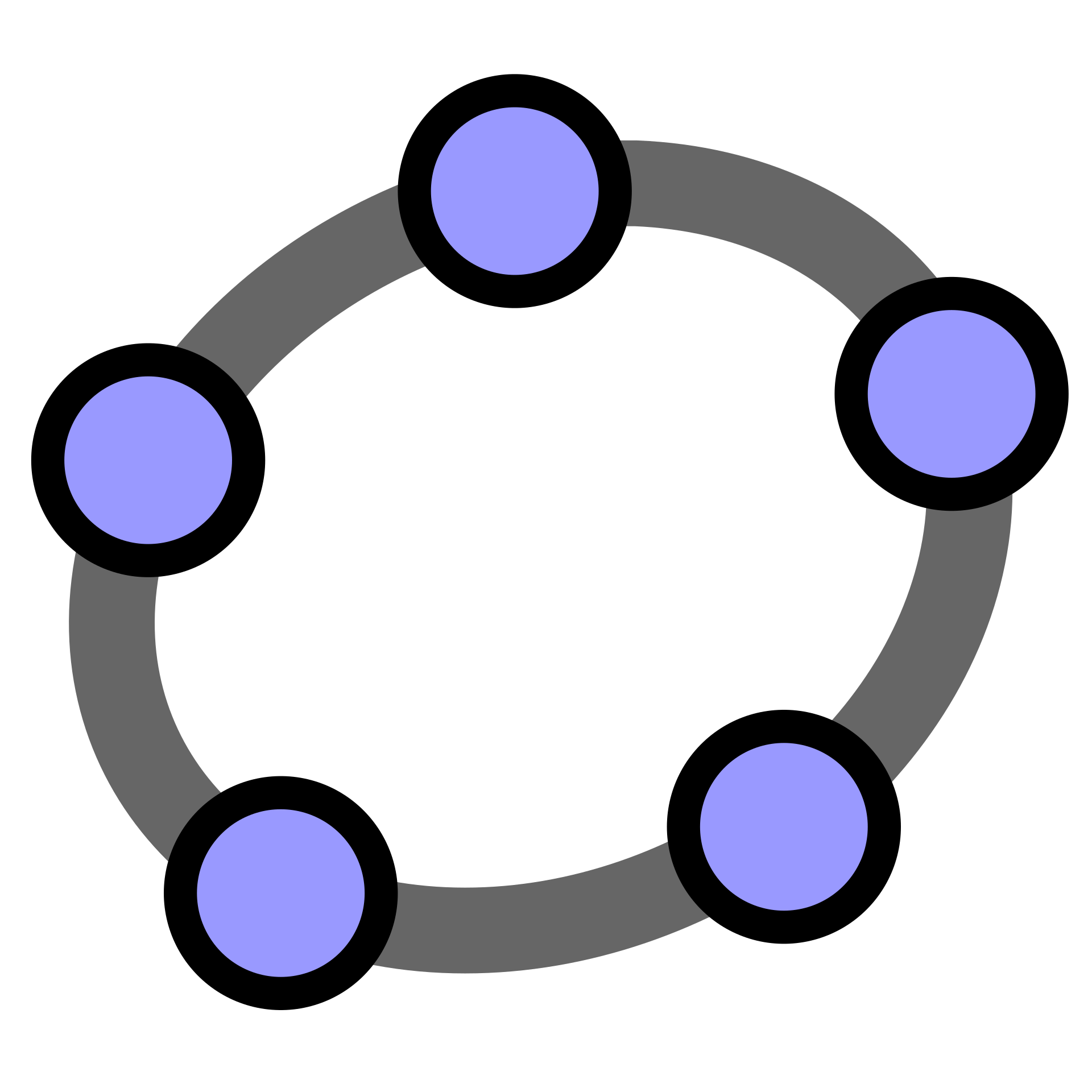 Geogebra
Задача. Найдите объем прямоугольного параллелепипеда с ребрами 2 см, 5 см, 2 см.
Решение задачи.1. Запустите Geogebra . 
2. Перейдите на полотно 3D.
3. Выберете инструмент пересечение и поставьте точку на пересечениях осях. Это будет начало координат.3. С помощью инструмента точка поставьте 3 точки на осях, в соответствии с условием задачи.(2 см, 5см, 2см)4. Добавьте недостающую точку, введя в строку ввод (x(B), y(С), 0).
5. С помощью инструмента призма, выделите построенные точки.
У вас должен получится прямоугольный параллелепипед.
6. Чтобы узнать площадь, необходимо выбрать данный инструмент и щелкнуть по фигуре.
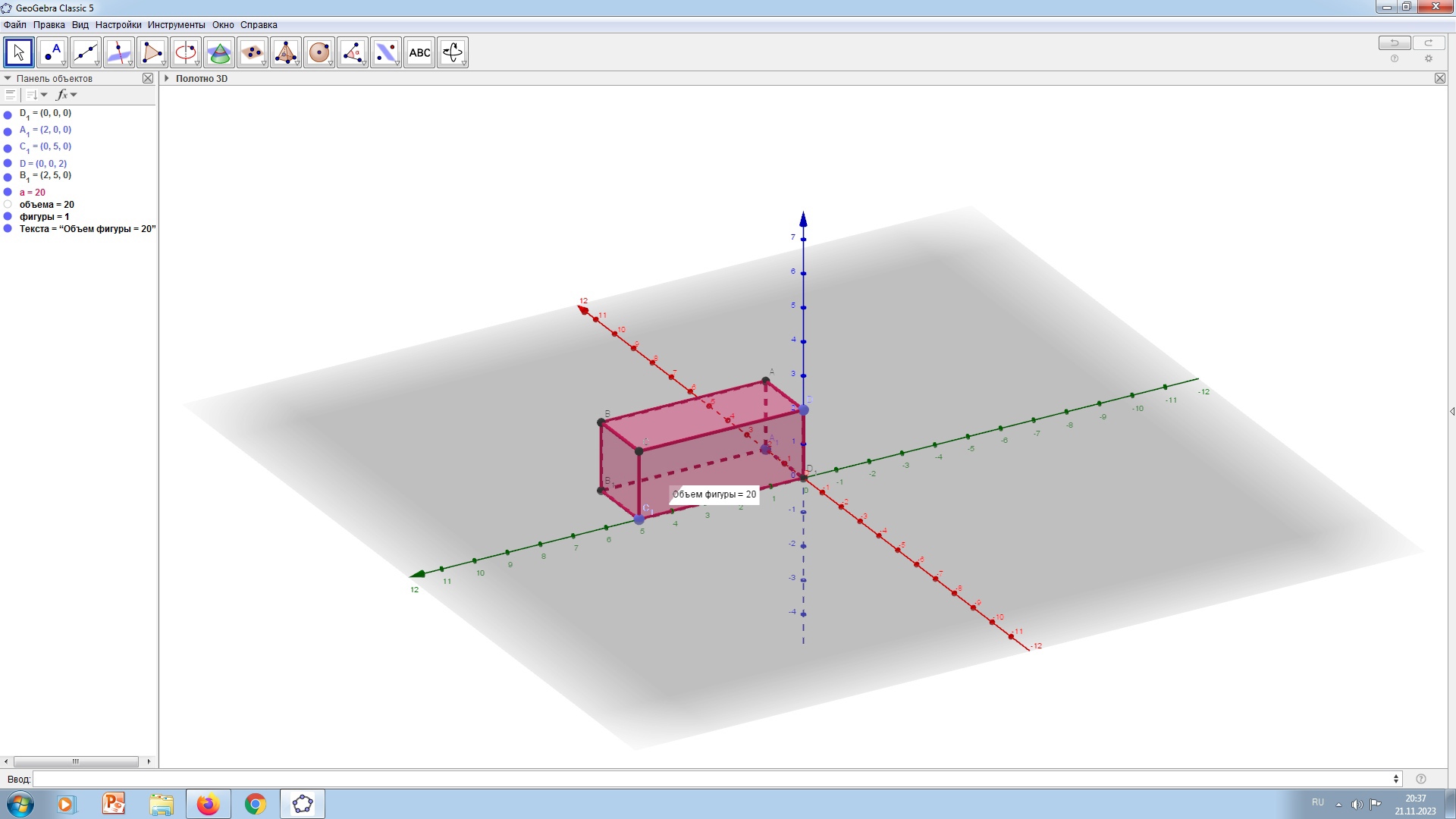 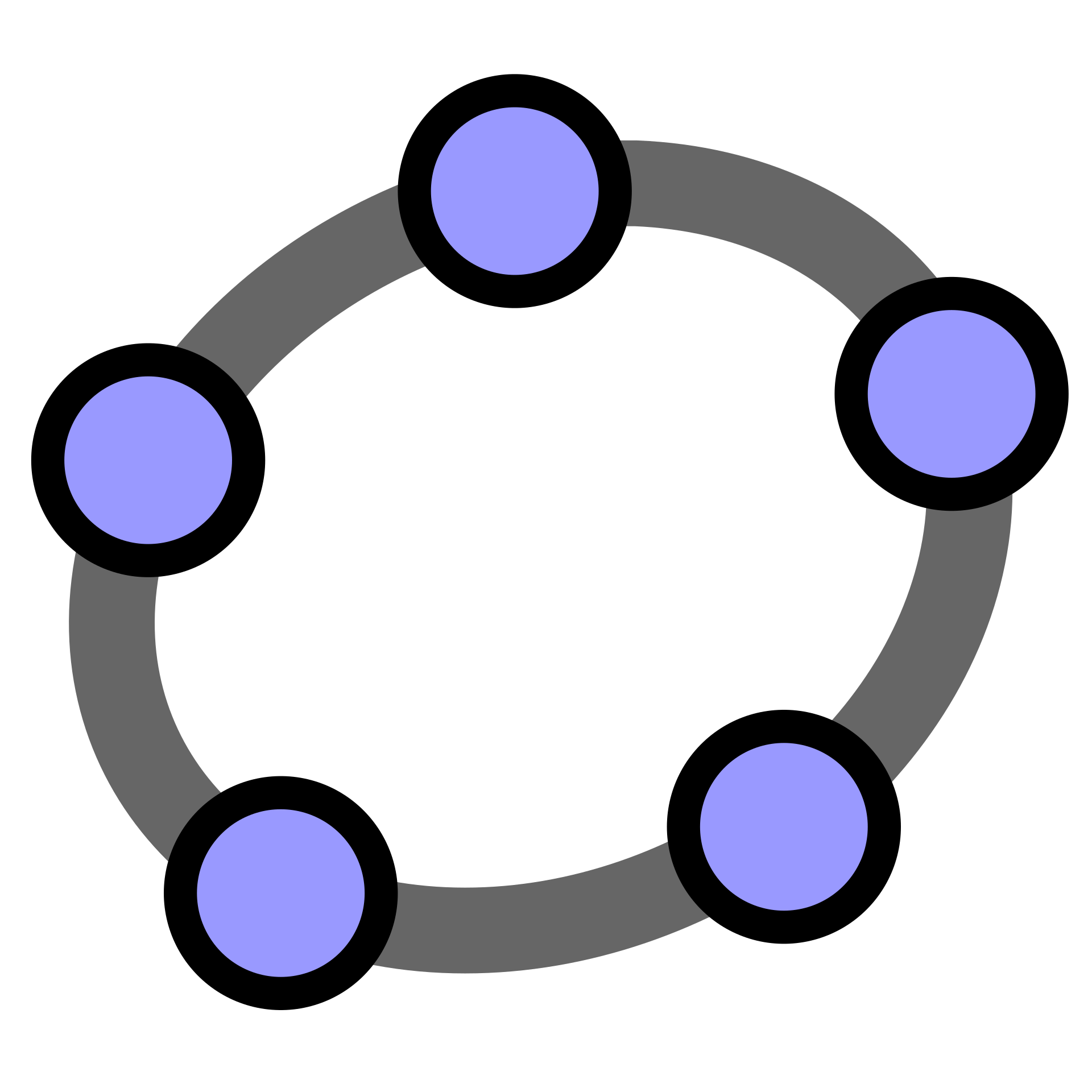 Geogebra
Класс: 6 
Место учебного занятия: раздел (Наглядная геометрия. Тела и фигуры в пространстве) Планируемые результаты:
Распознавать на моделях и изображениях пирамиду, конус, цилиндр, использовать терминологию: вершина, ребро, грань, основание, развёртка.
Изображать на клетчатой бумаге прямоугольный параллелепипед.
Вычислять объём прямоугольного параллелепипеда, куба, пользоваться основными единицами измерения объёма;
Решать несложные задачи на нахождение геометрических величин в практических ситуациях.
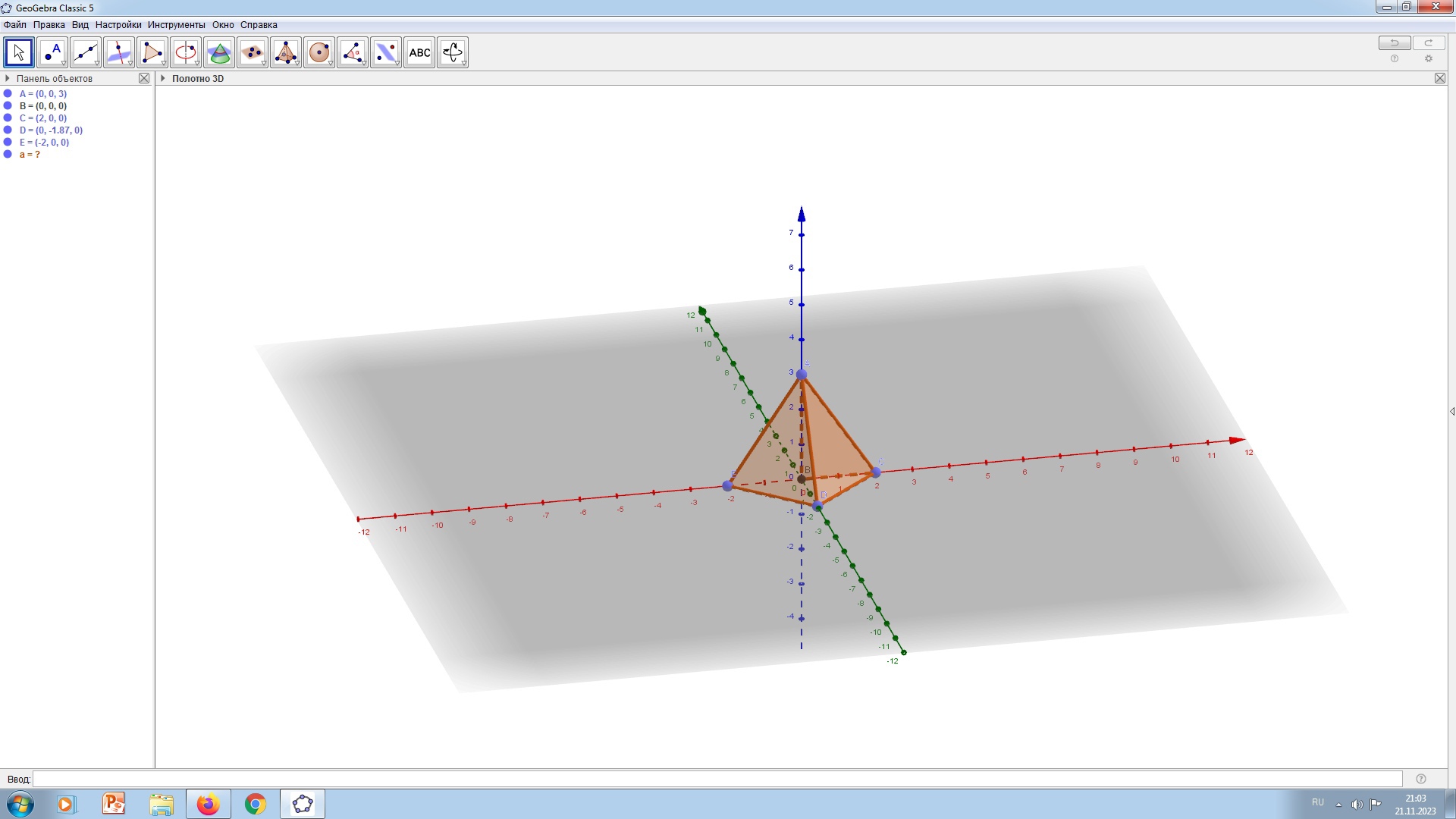 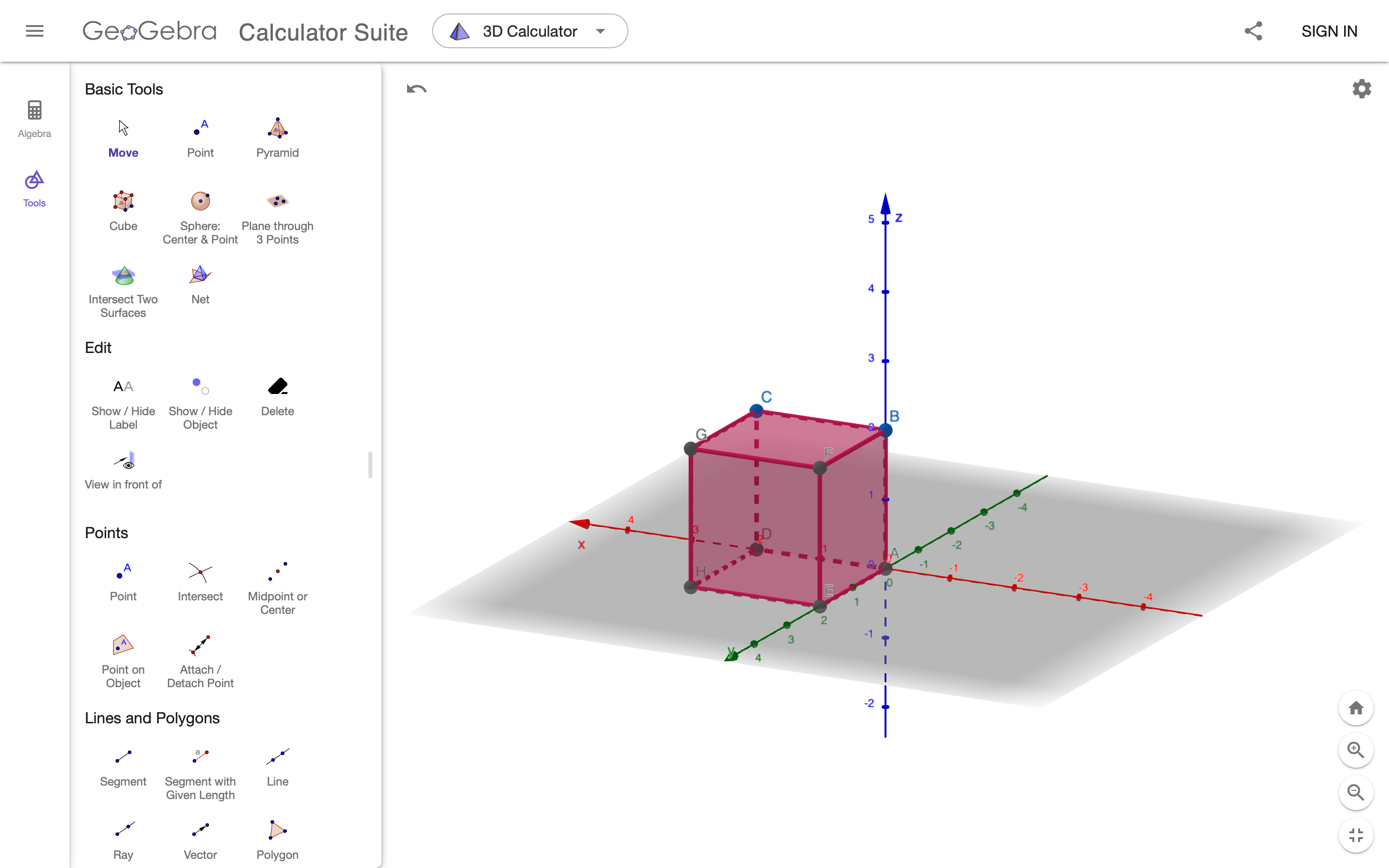 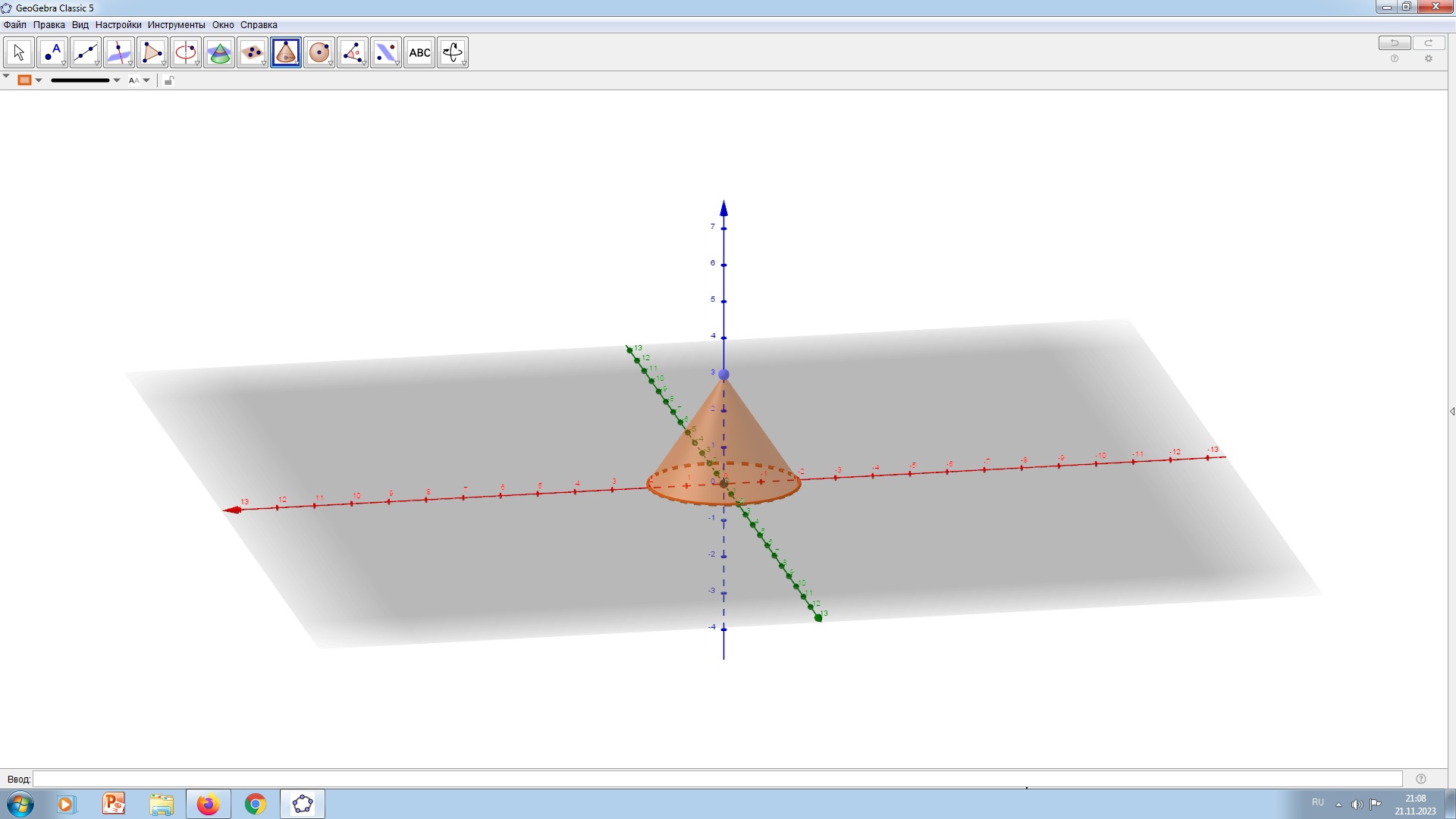 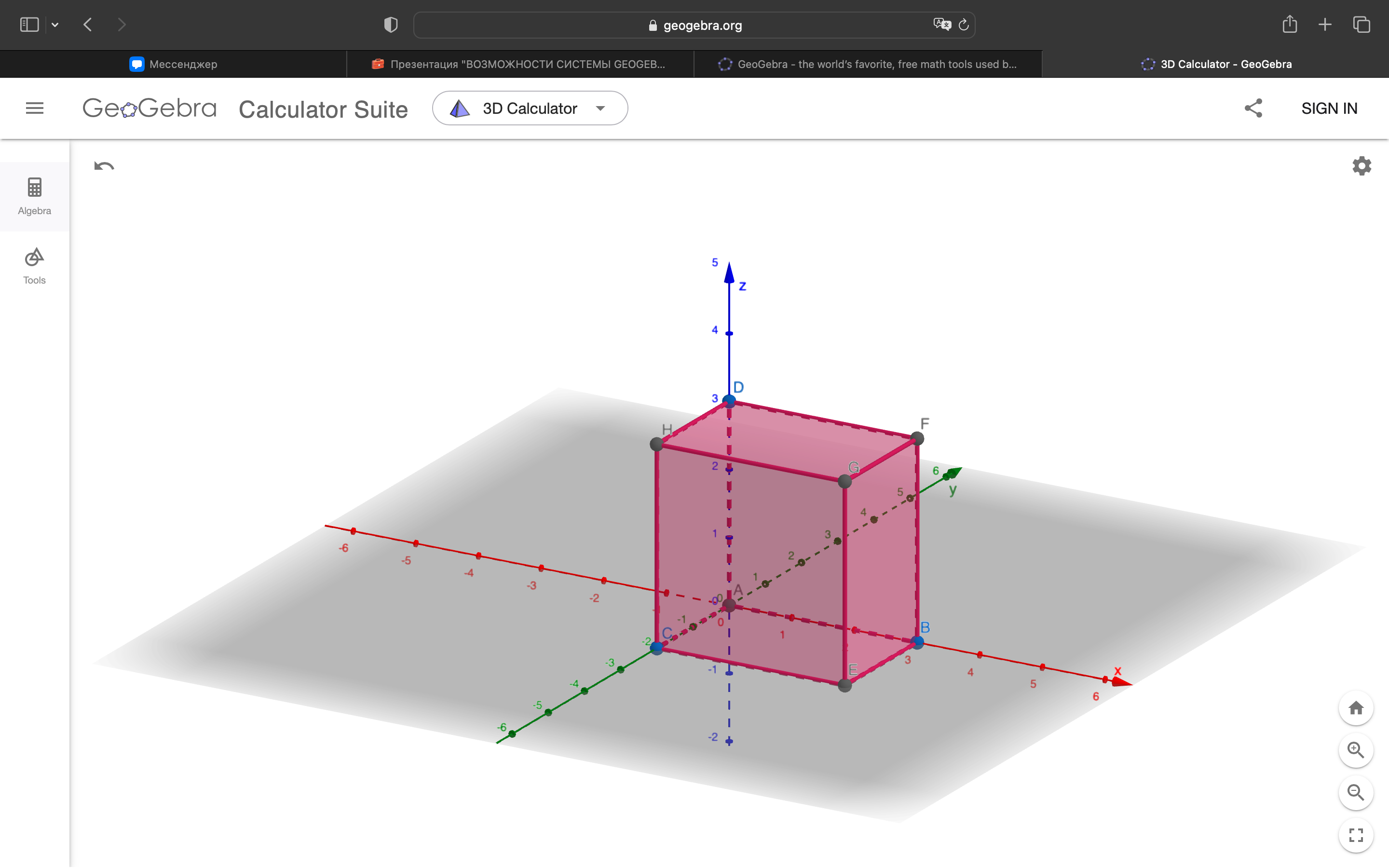 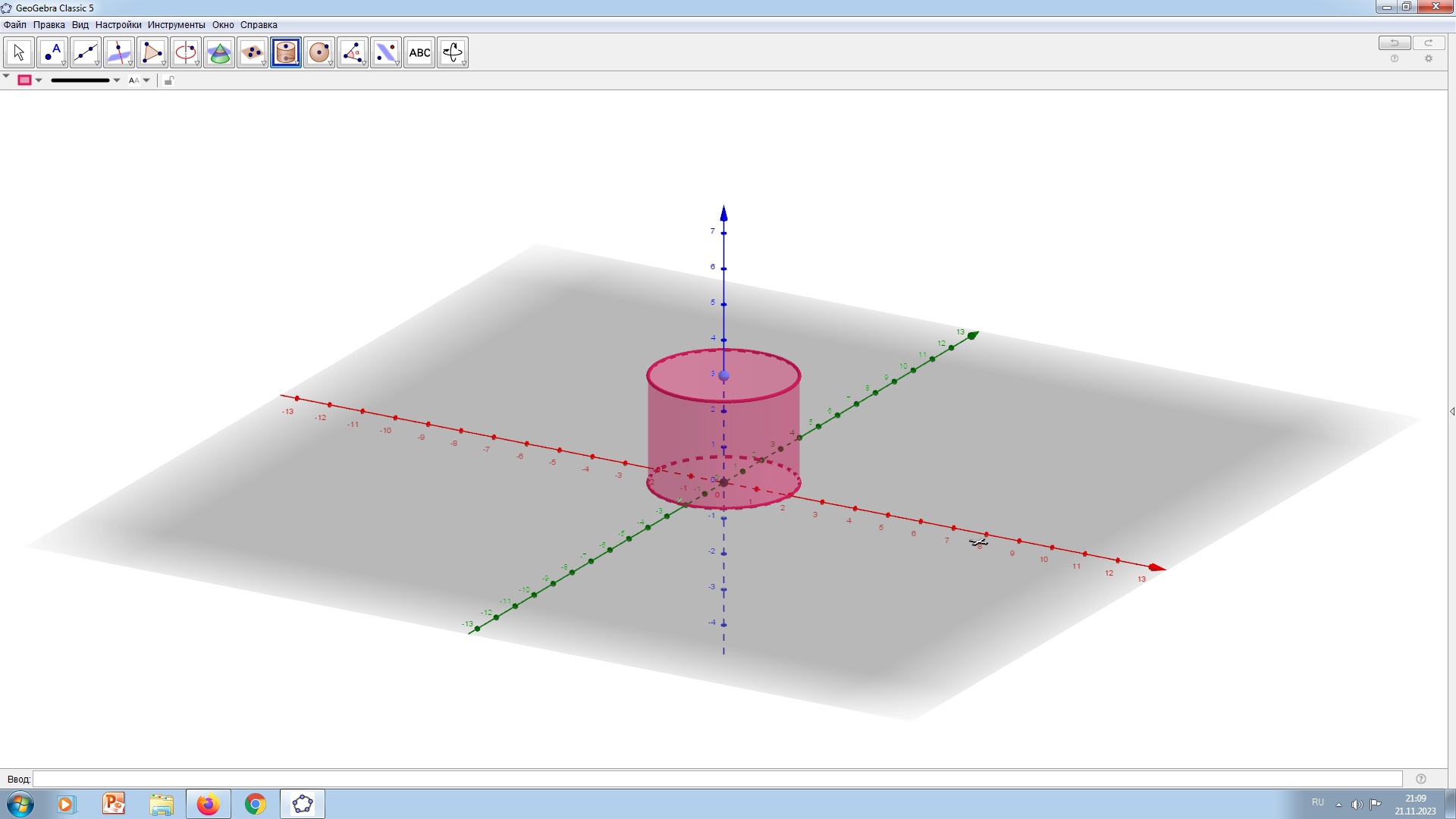 Пирамида
Куб
Цилиндр
Прямоугольный 
параллелепипед
Конус
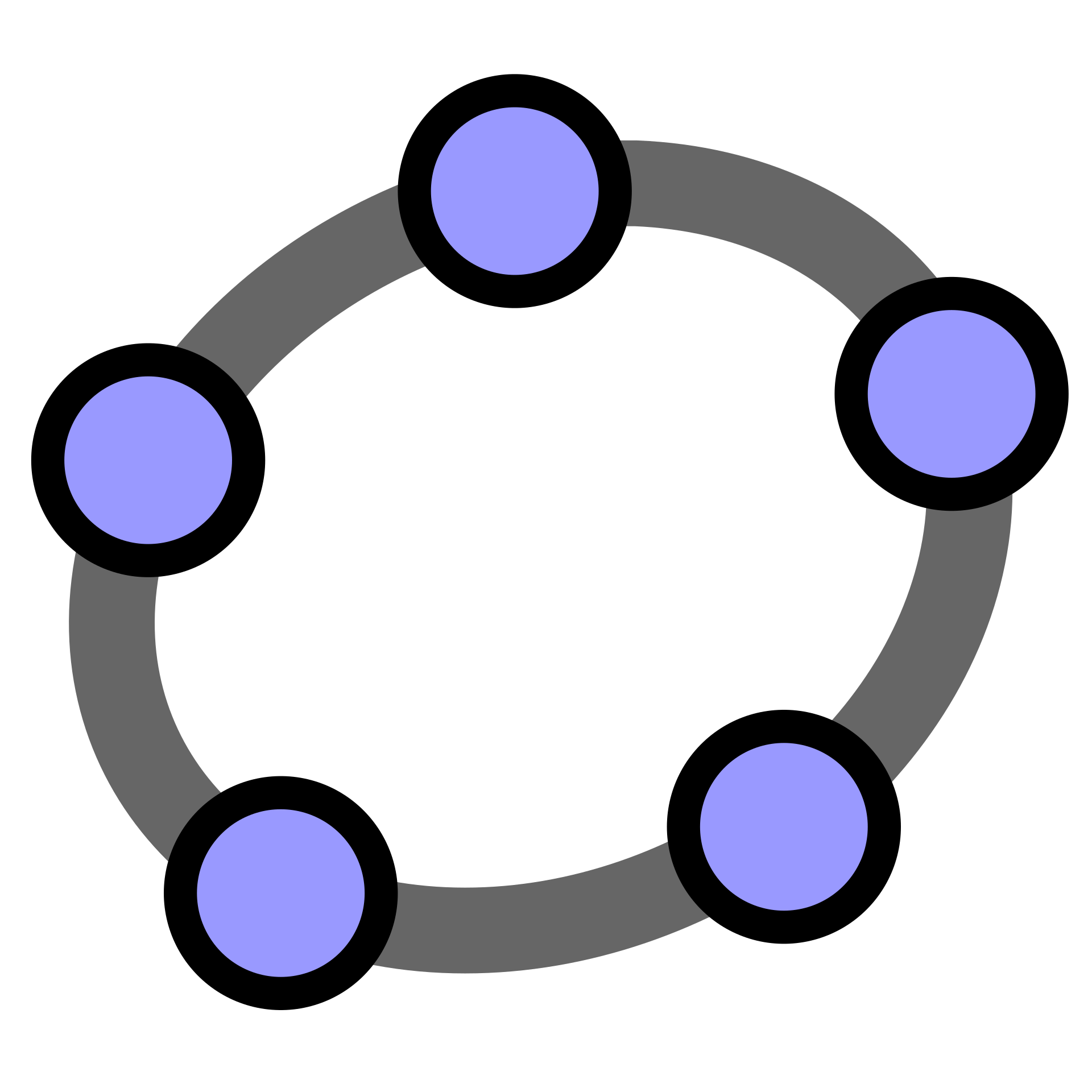 Geogebra
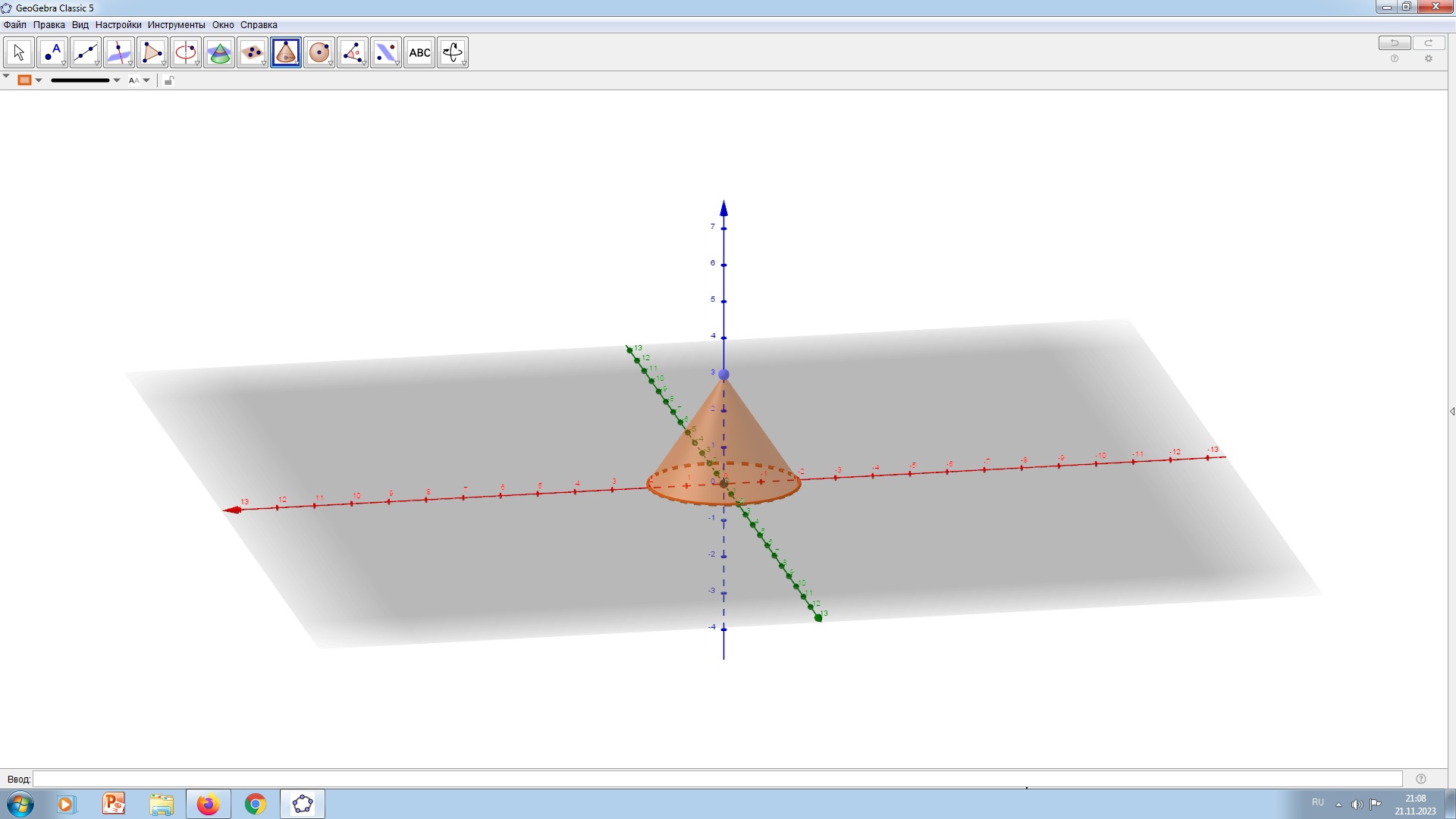 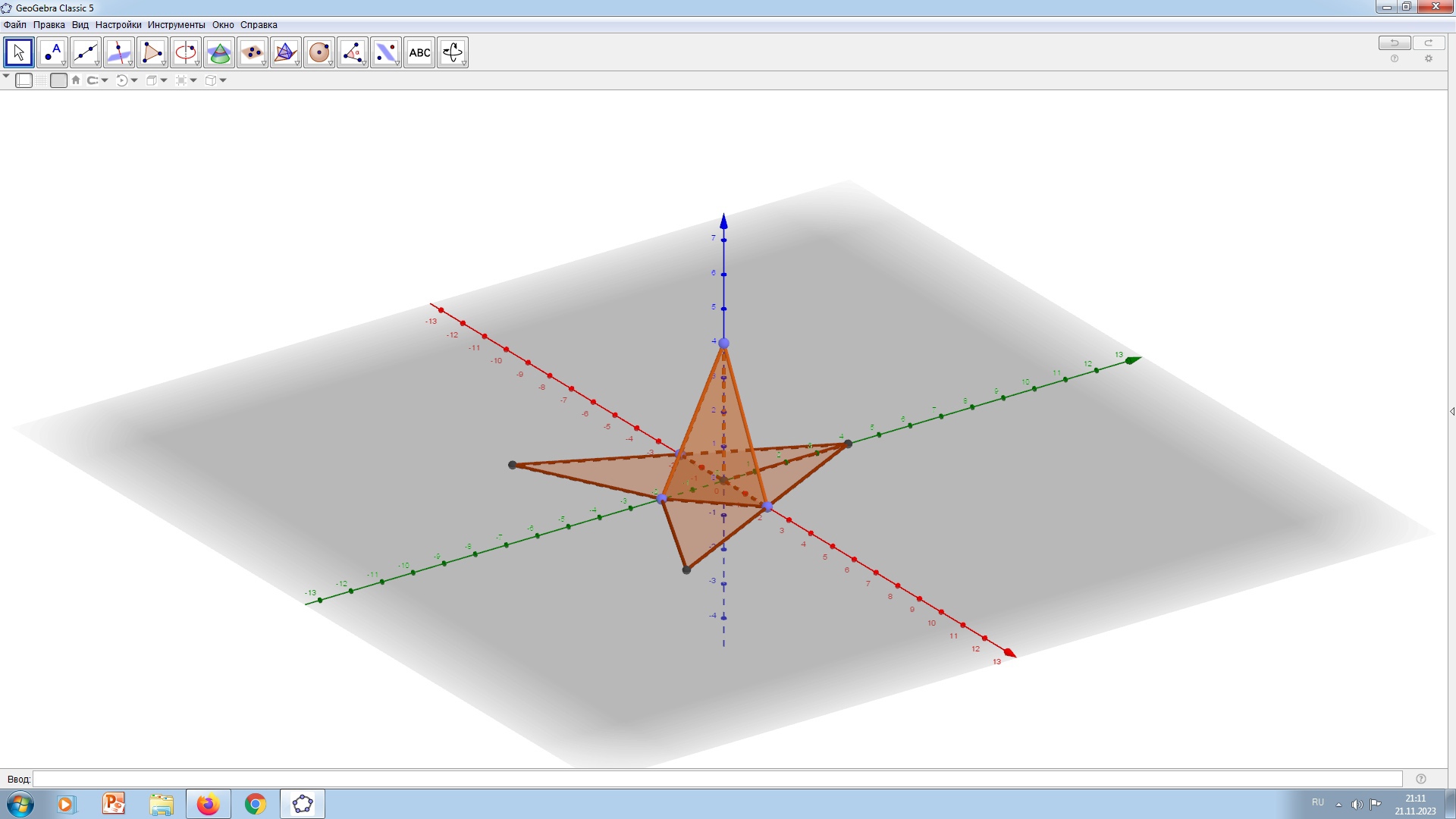 Конус
Развертка пирамиды
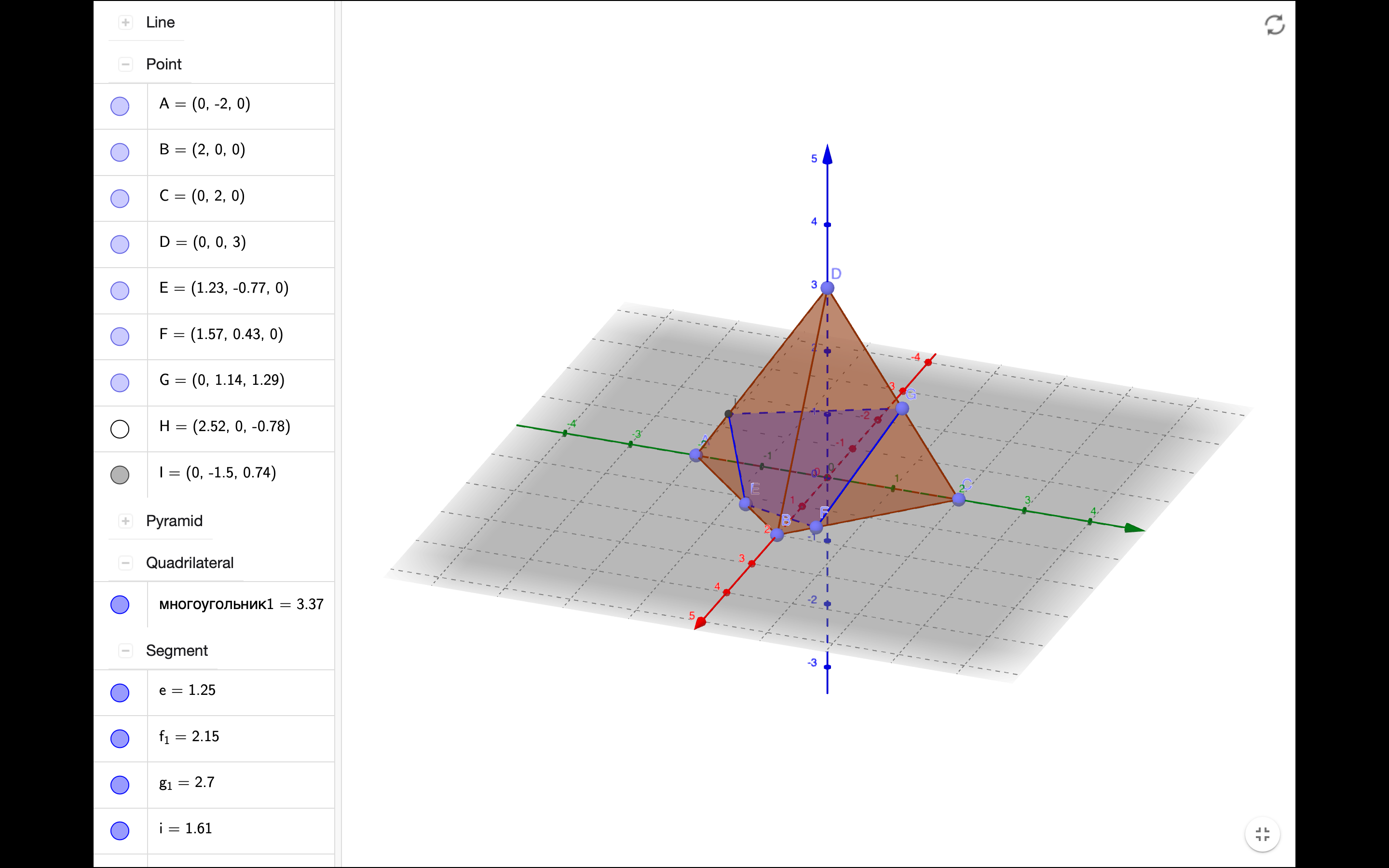 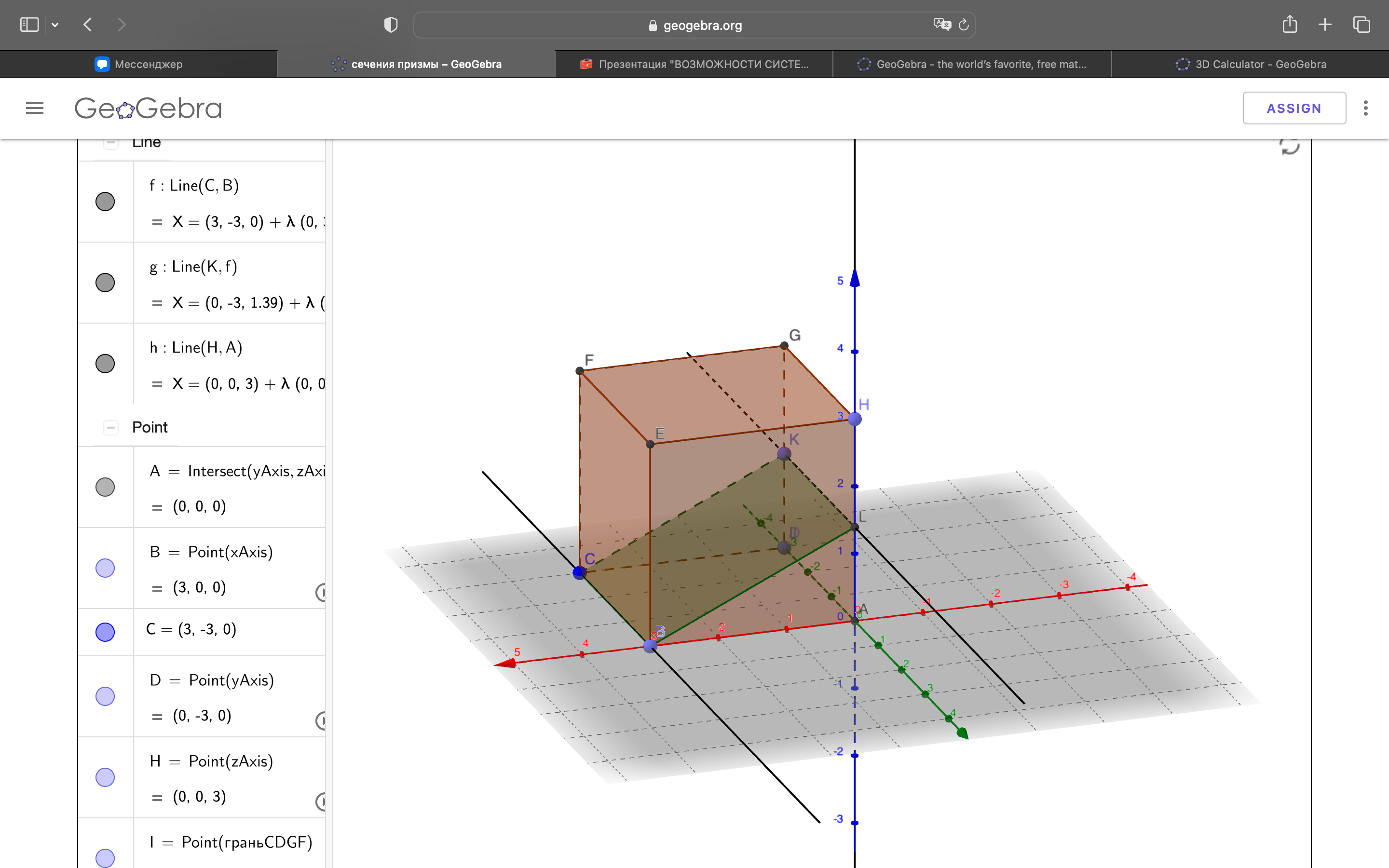 10-11 классы (геометрия):
Глава 1. Параллельность прямых и плоскостей.Глава 2. Перпендикулярность прямых и плоскостей.Глава 3. Многогранники.Глава 4. Векторы в пространстве.Глава 6. Цилиндр. Конус. Сфера.
Сечение пирамиды
Сечение призмы
Заключение
Данные программы позволяют: строить  стереометрические чертежи, исследовать функции, изучать многочлены, решать неравенства и многое другое. Тем самым при правильном использовании приложений Kalgebra, Geomviev, Geogebra у обучающихся развивается пространственное мышление и процесс обучения становится разнообразнее и занимательнее, что мотивирует учащихся выполнить то или иное задание. 

Таким образом, можно сделать вывод, что программы-приложения системы «Альт Образование» являются хорошим помощником учителя. Применение программ на уроках позволяет по-новому строить методику изучения математики, повышая наглядность, расширяя круг интересов учащихся, развивая навыки самоконтроля, расширяя сферу предметных и учебных задач, снижая эмоциональное напряжение на уроке.